Mondeling  Nederlands
Cursus 1 – Module 6

Dag 1
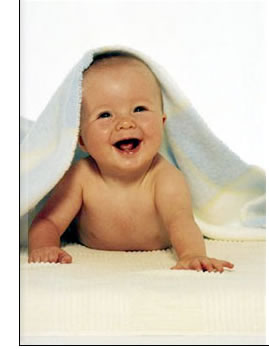 Woord van de dag:            de baby
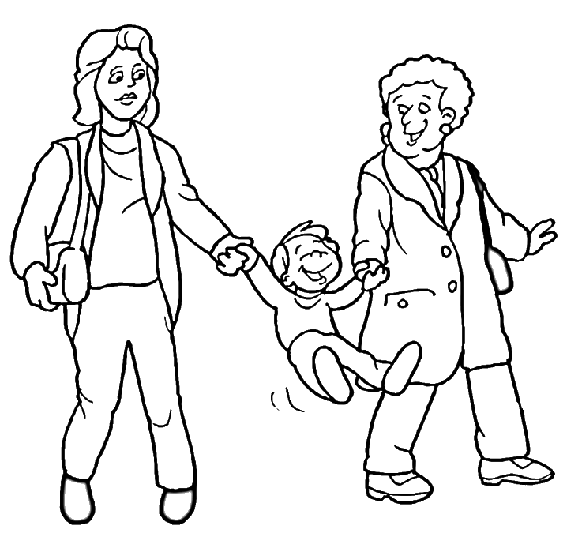 mama – het broertje - oma
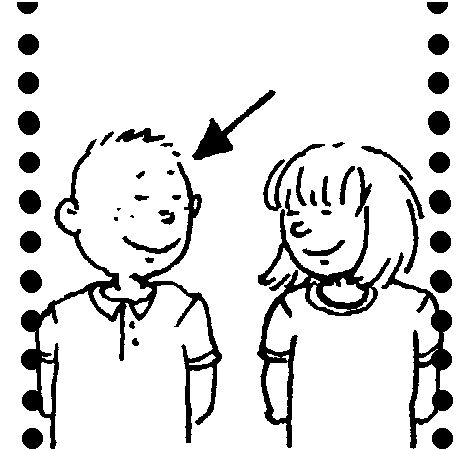 de jongen
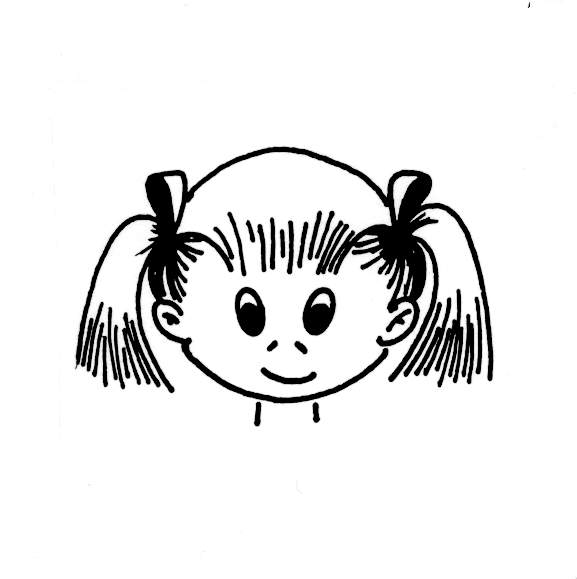 het meisje
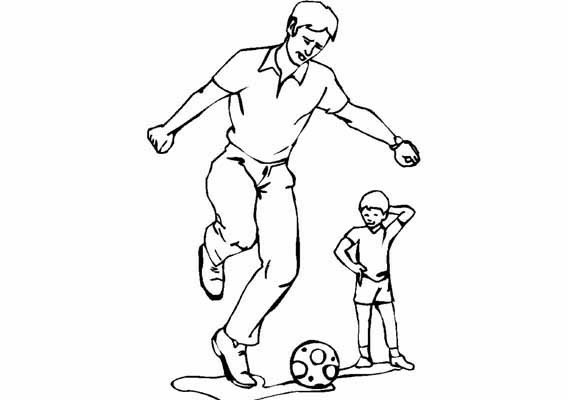 de vader - papa
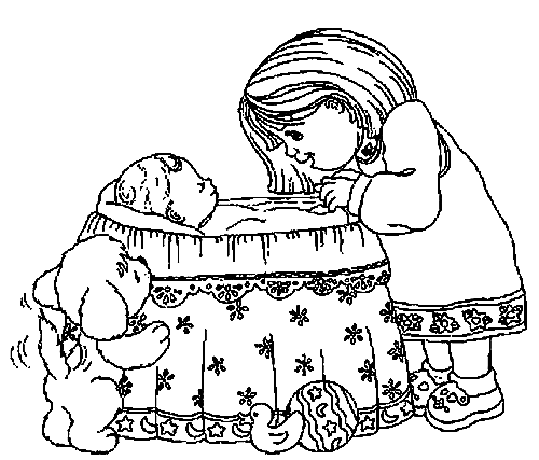 het zusje
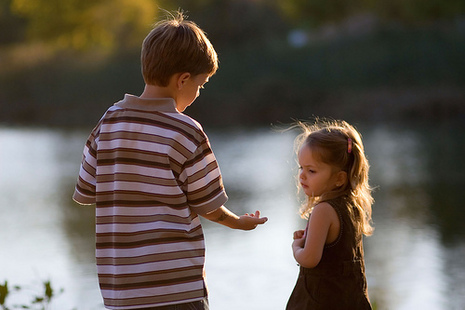 de jongen – het broertje
het meisje – het zusje
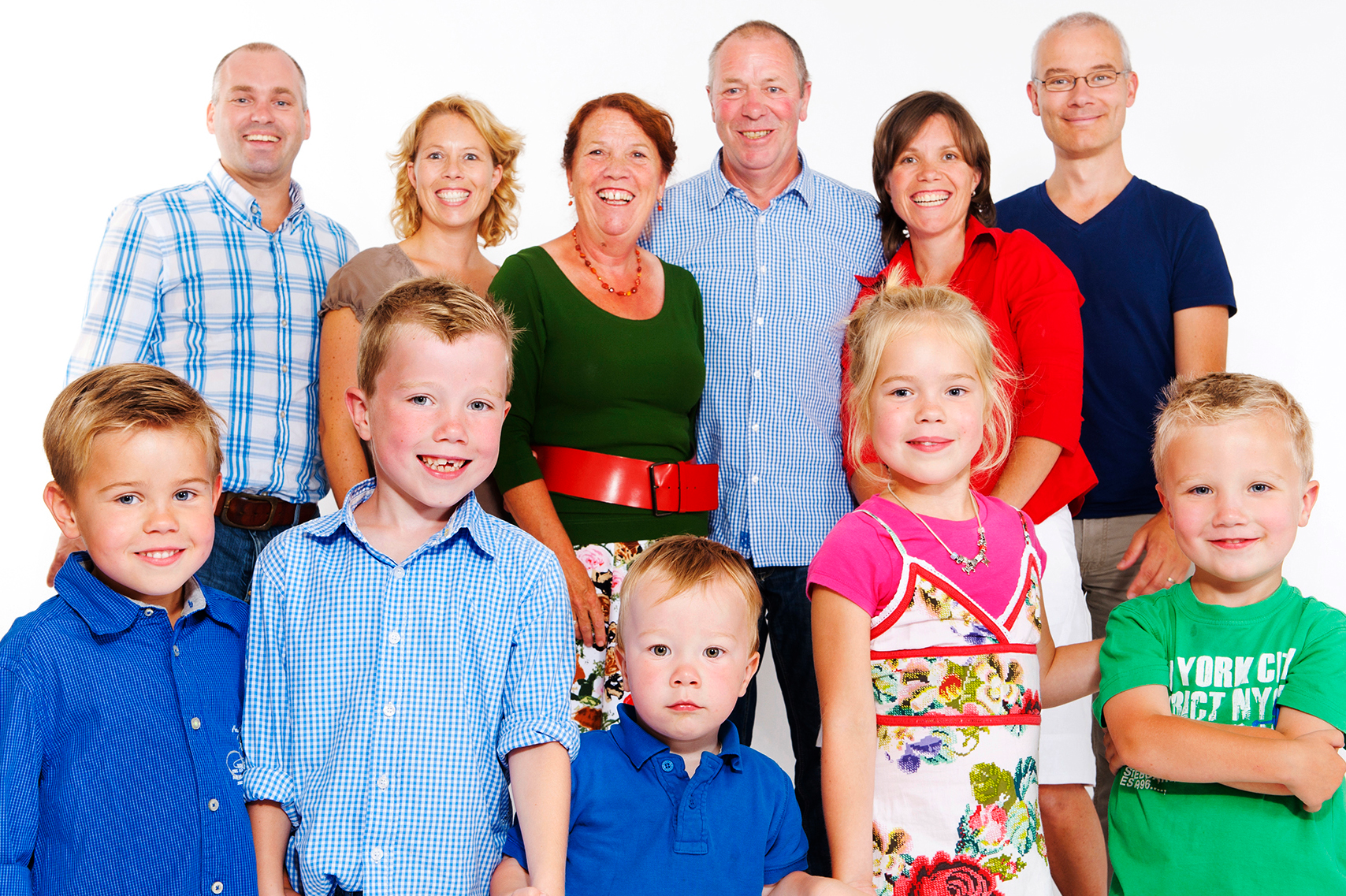 Aan de slag
Turven: hoeveel broers / zussen heb jij
Maak een tekening van jouw familie
Groepsfoto (iedereen is een lid van de familie)
TweePraat: vertel over jouw familie
[Speaker Notes: + leerling :   tekenopdracht: maak een tekening en zet de namen van jouw familieleden erbij met de zin:  is mijn broer/oom/tante etc.]
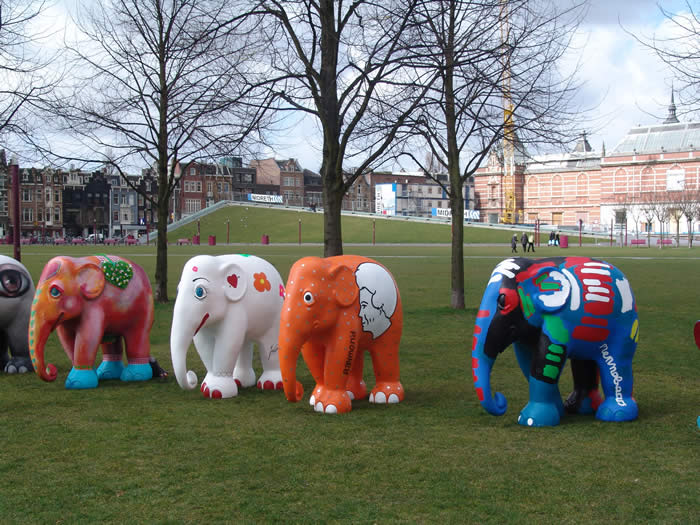 naast 
het midden
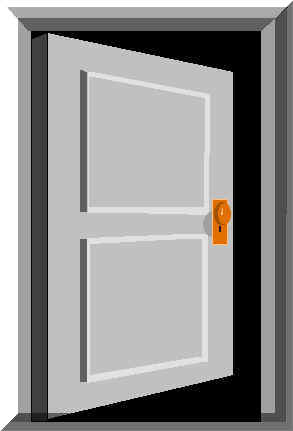 de deur
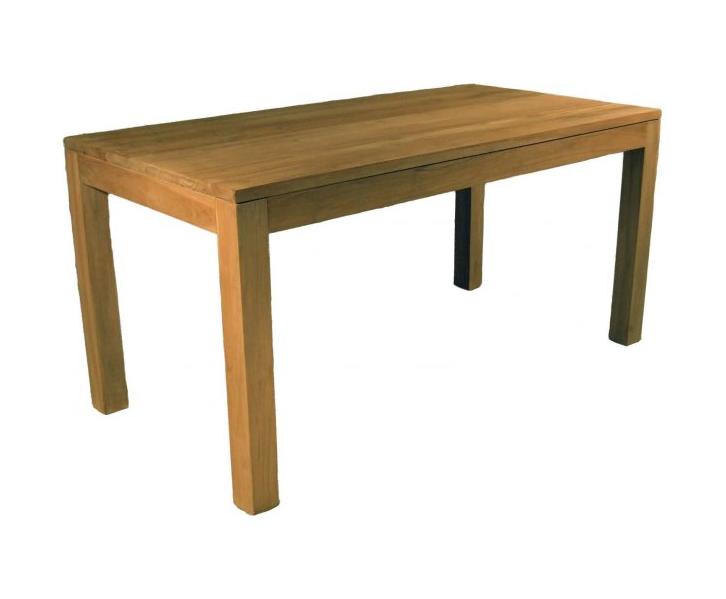 de tafel
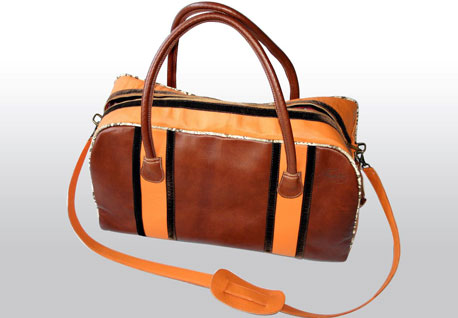 de tas
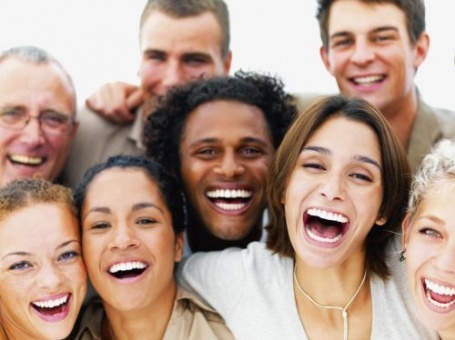 lachen
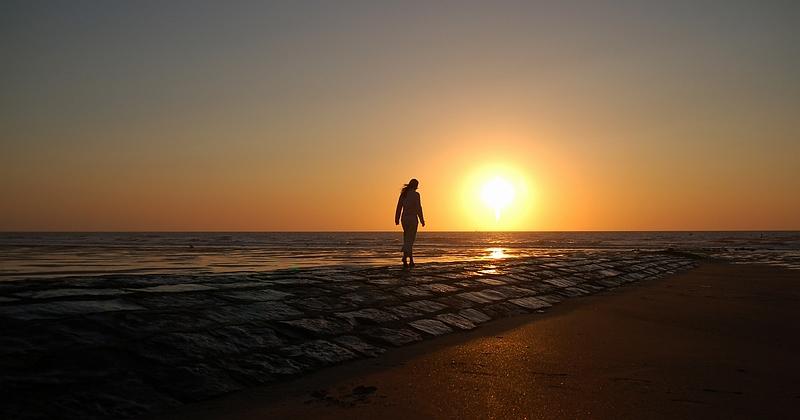 alleen
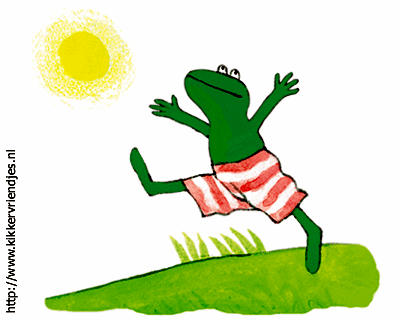 blij
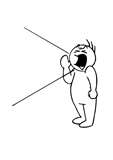 roepen
geen – niets - niks
het verhaal
Platen bekijken
Woorden benoemen
Verhaal voorlezen
Samenvatten
Sem krijgt een broertje of zusjeHet verhaal
Wat hebben we geleerd?
de baby
het verhaal: wat is er gebeurd?
Dag 2
Weet je nog?
De baby
De familie
Broer, zus, vader, moeder
Sem krijgt een broertje of zusjeHet verhaal
[Speaker Notes: + leerling:  bij elke plaat 1 zin met daarin 1 wat- woord en een doe woord]
Klank van de week
a
i
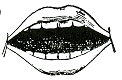 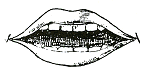 Klankoefeningen /i/
links
is
pit
in
kin
zin
zit
hik
fit
kip
dik
sik
rit
lik
wil
klankversje
weet je wat krokodillen willen?
krokodillen willen bijten
billen om in te bijten
billen om in te happen
en lekker met hun tanden klappen
Klankoefeningen /a/
tas
tak
zal
mat
man
kam
lak
pak
lam
rat
gas
gram
klankversje
dag mama
trap niet op de mat
die is nat en glad
ja schat
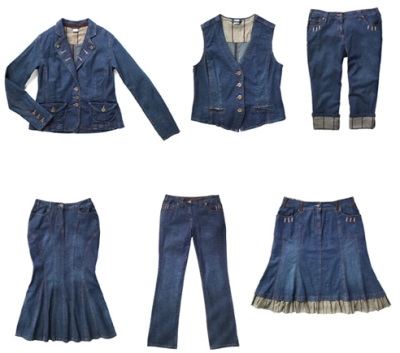 Woord van de dag:                 de kleren – de kleding
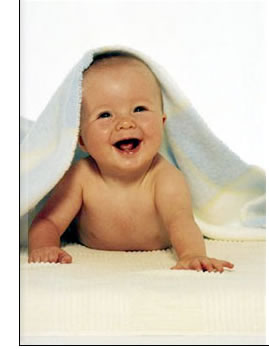 de baby
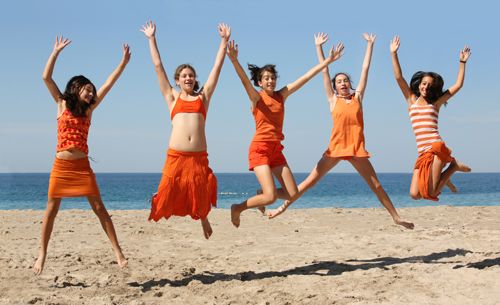 de kinderen
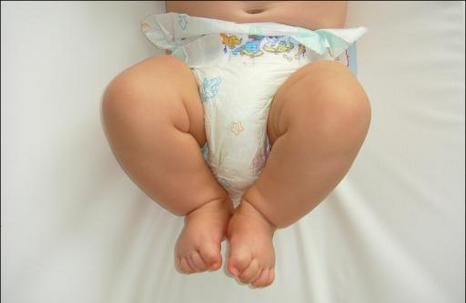 de luier
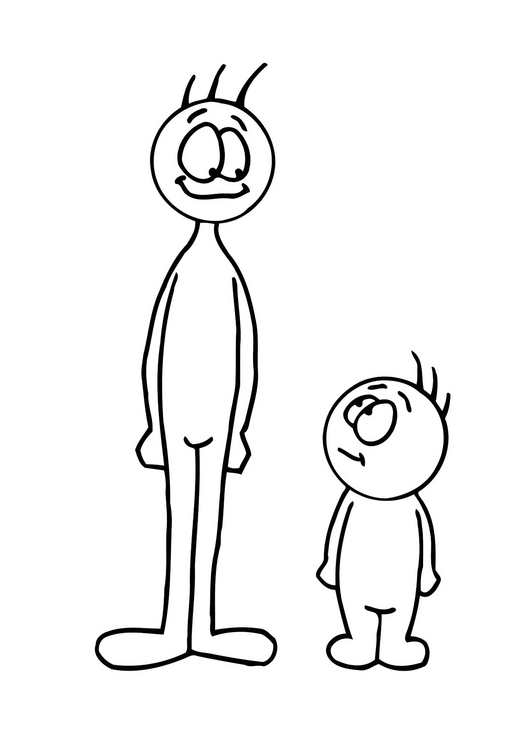 groot en klein
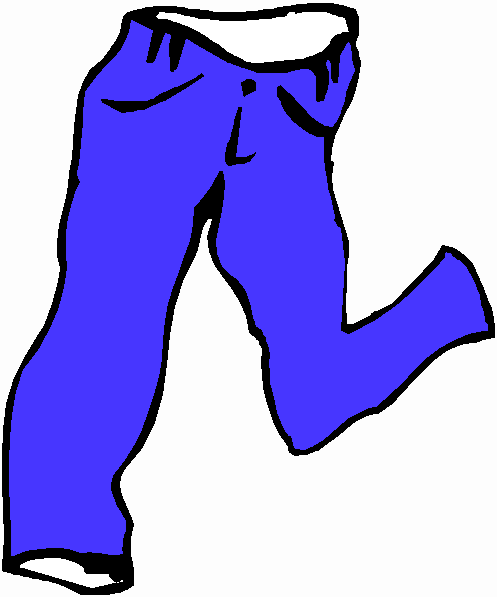 de broek
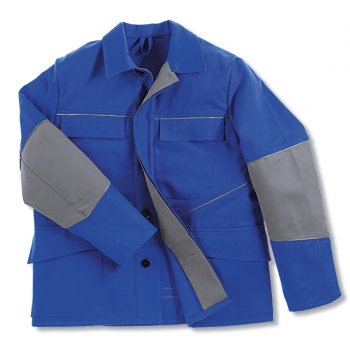 de jas
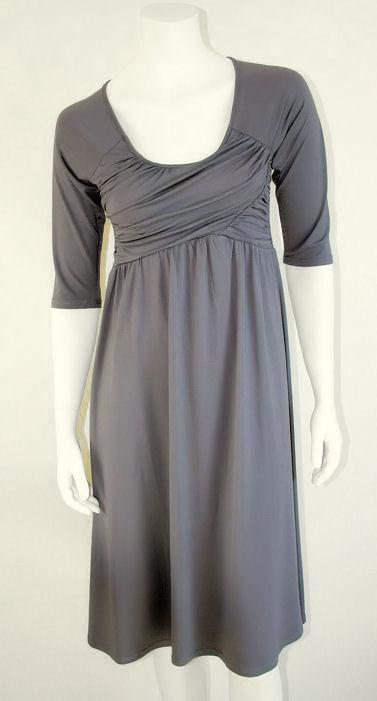 de jurk
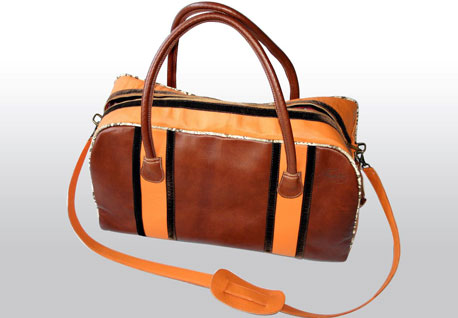 de tas
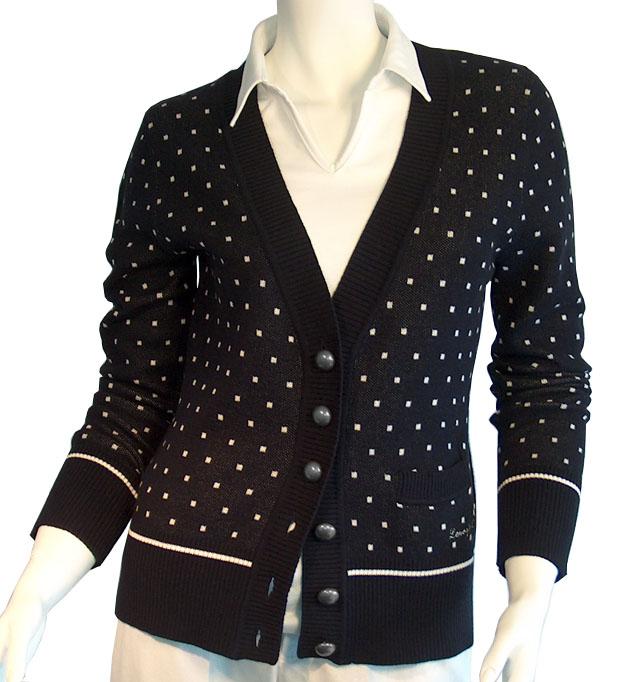 het vest
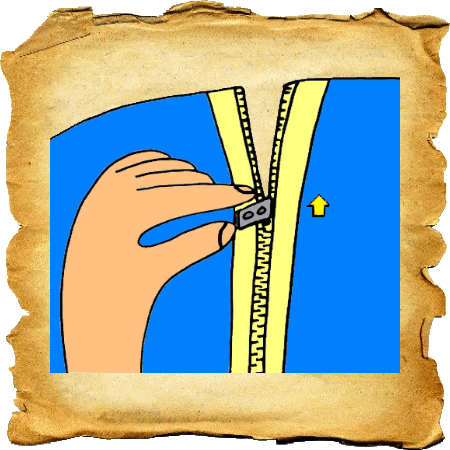 dichtdoen
[Speaker Notes: + leerling:  knip woord vervoegen = ik doe dicht / jij doet dicht / wij doen dicht … ik doe de rits dicht]
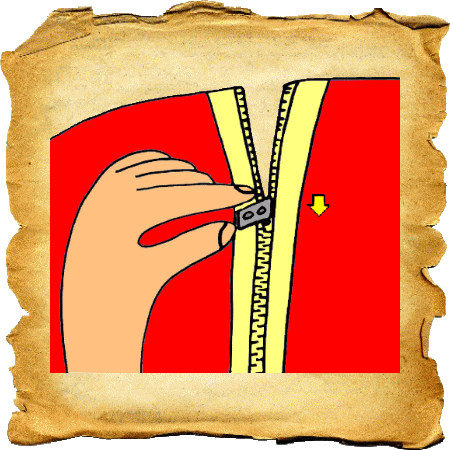 opendoen
De jas en de tas
Ik doe de rits  open
Ik doe de rits  dicht

De tas is leeg
De tas is vol – te vol
Aan de slag
Deel de kledingstukken uit
Past de jas / jurk / luier etc….
Is het te klein / te groot
Is het voor een kind / baby
Is het voor een groot mens (zoals de juf?)
Waar moet de kleding?
grote mensen
kinderen
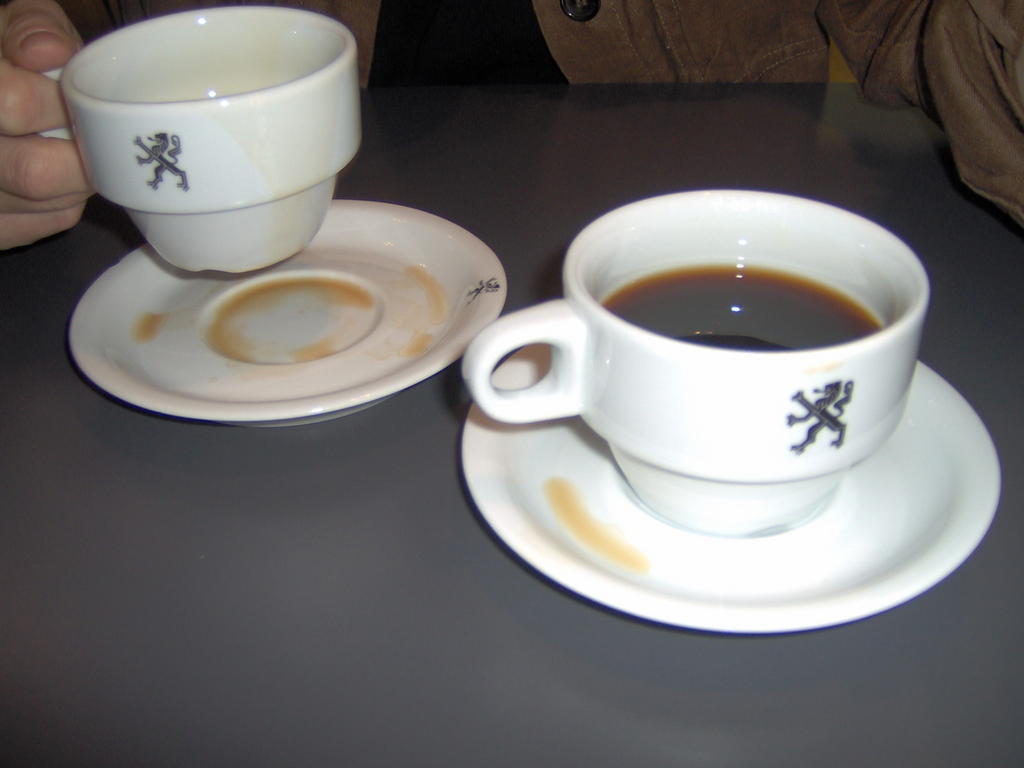 leeg en vol
Taalfuncties
zeggen dat je iets niet wilt:

ik wil niet …..
ik wil geen …..
dat wil ik niet.
nee.
zeggen dat je iets wel wilt:

willen jullie?   
(wil je deze jurk?)

ja
meervoud
de broek
de jas
de jurk
het kind
de tas
de vest
meervoud
de broek			de broeken
de jas			de jassen
de jurk			de jurken
het kind			de kinderen
de tas			de tassen
de vest			de vesten
meervoud
de baby
de luier
meervoud
de baby			de baby’s
de luier			de luier
Wat hebben we geleerd?
Voorzeggen , nazeggen
Wijs aan
Hoe heet dit?
Dag 3
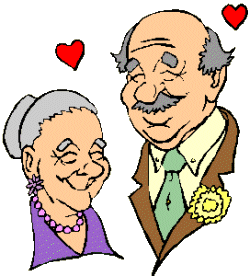 woord van de dag:      opa en oma
Wat hebben we geleerd?
de kleren
noem een kledingstuk
overal / nergens
[Speaker Notes: + leerling:  de kledingstukken benoemen en door de groep laten herhalen]
Klankoefeningen /i/
links
is
pit
in
kin
zin
zit
hik
fit
kip
dik
sik
rit
lik
wil
klankversje
weet je wat krokodillen willen?
krokodillen willen bijten
billen om in te bijten
billen om in te happen
en lekker met hun tanden klappen
Klankoefeningen /a/
tas
tak
zal
mat
man
kam
lak
pak
lam
rat
gas
gram
klankversje
dag mama
trap niet op de mat
die is nat en glad
ja schat
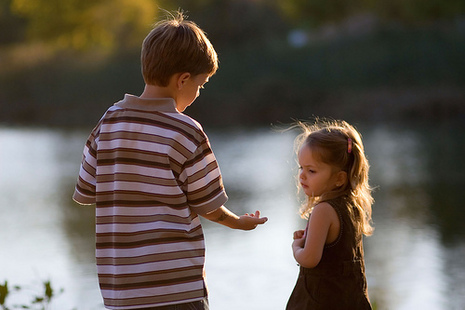 de jongen		het meisje 
het broertje		het zusje
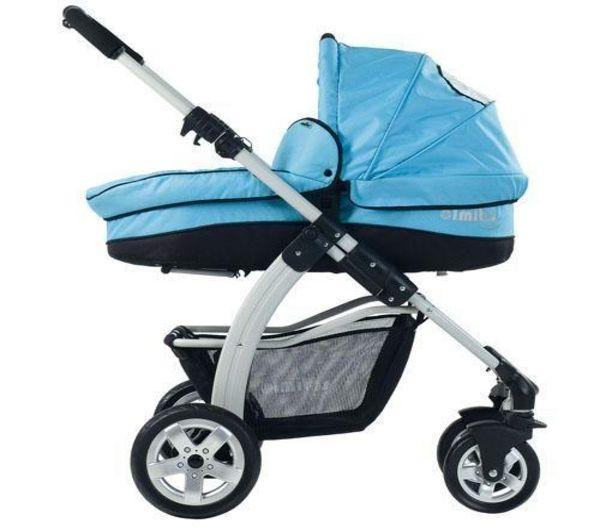 de kinderwagen
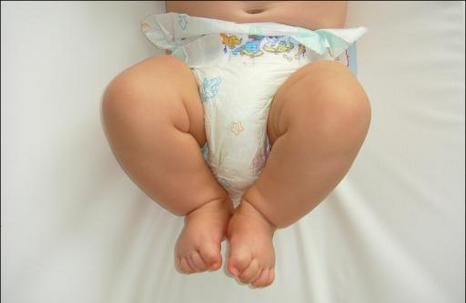 de luier
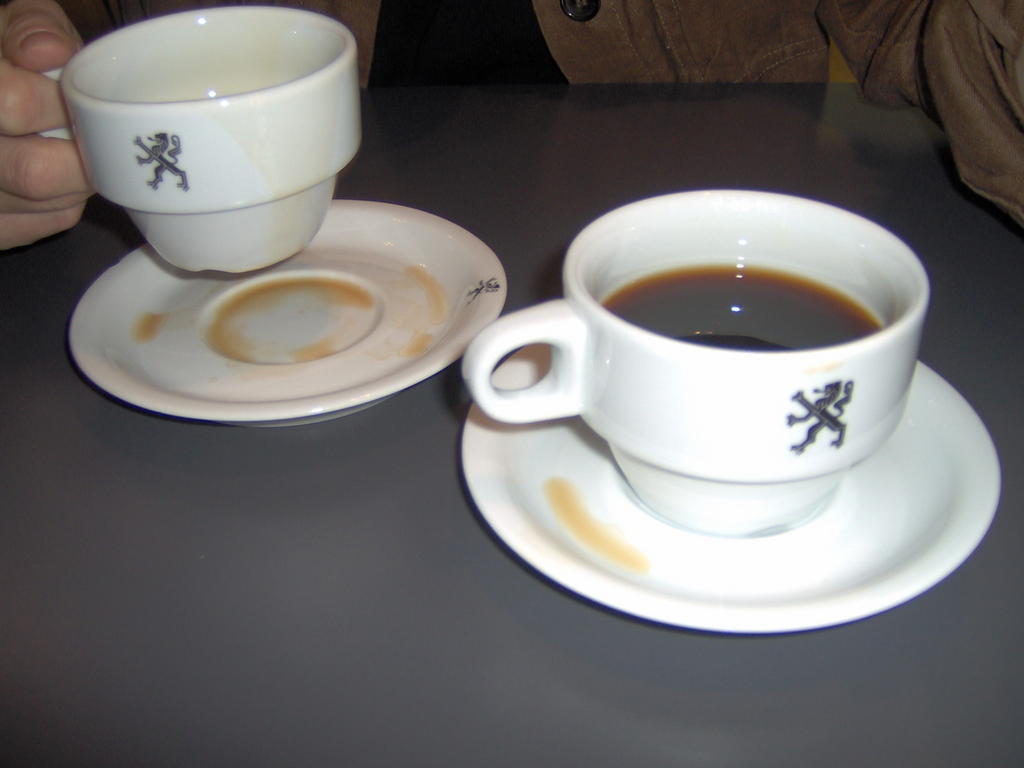 leeg - vol
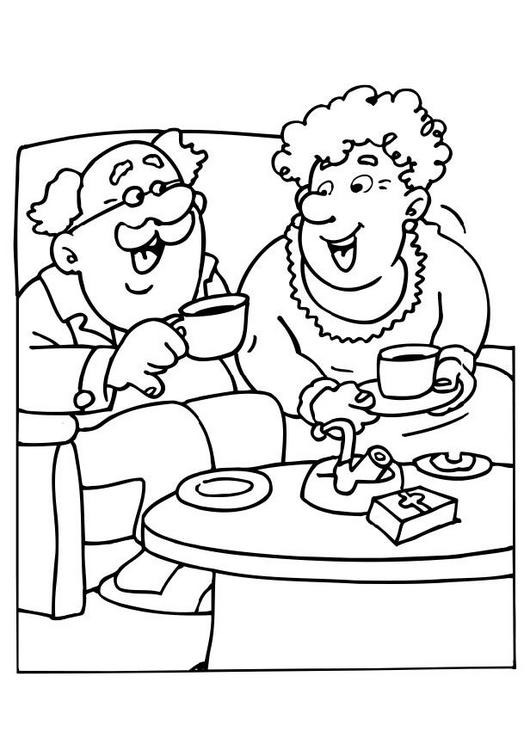 opa en oma
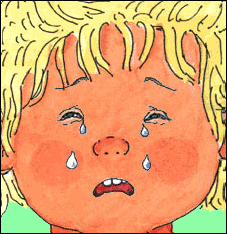 huilen
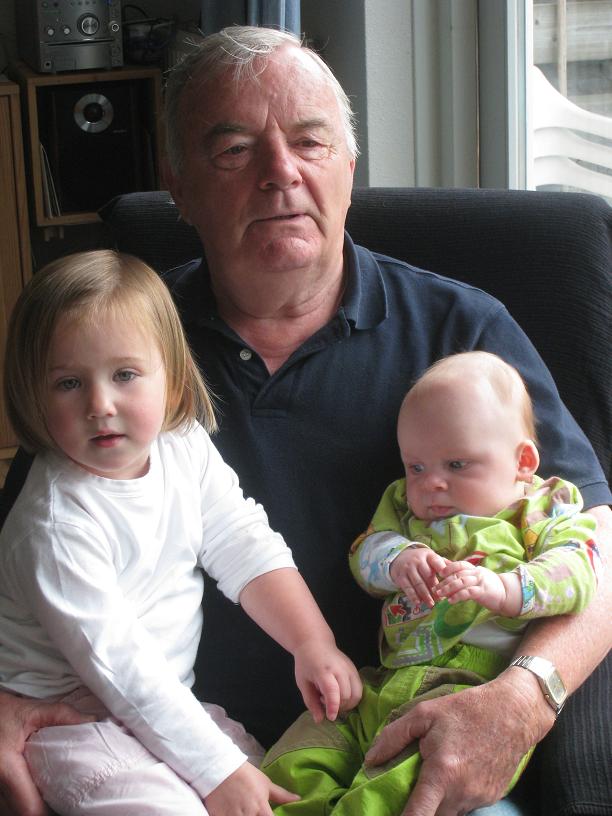 op schoot
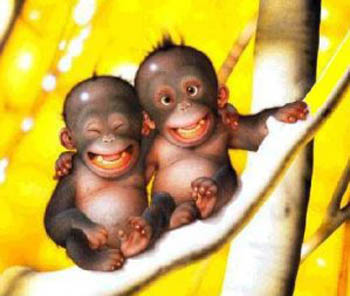 lachen
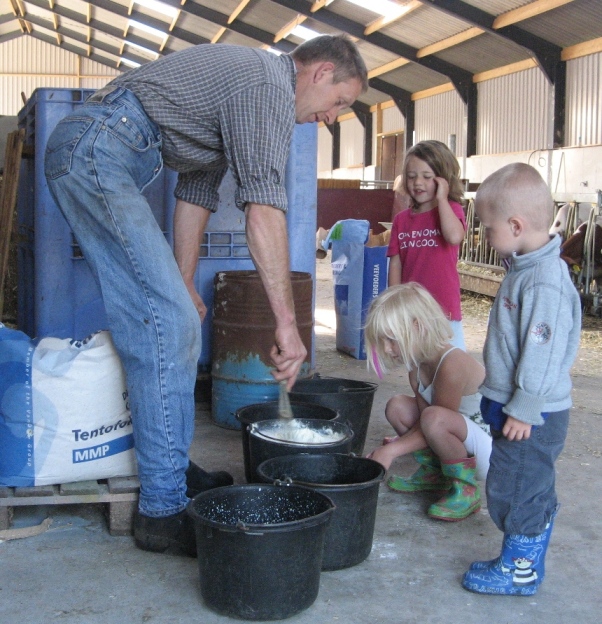 meehelpen
[Speaker Notes: + leerling : knip woord laten vervoegen]
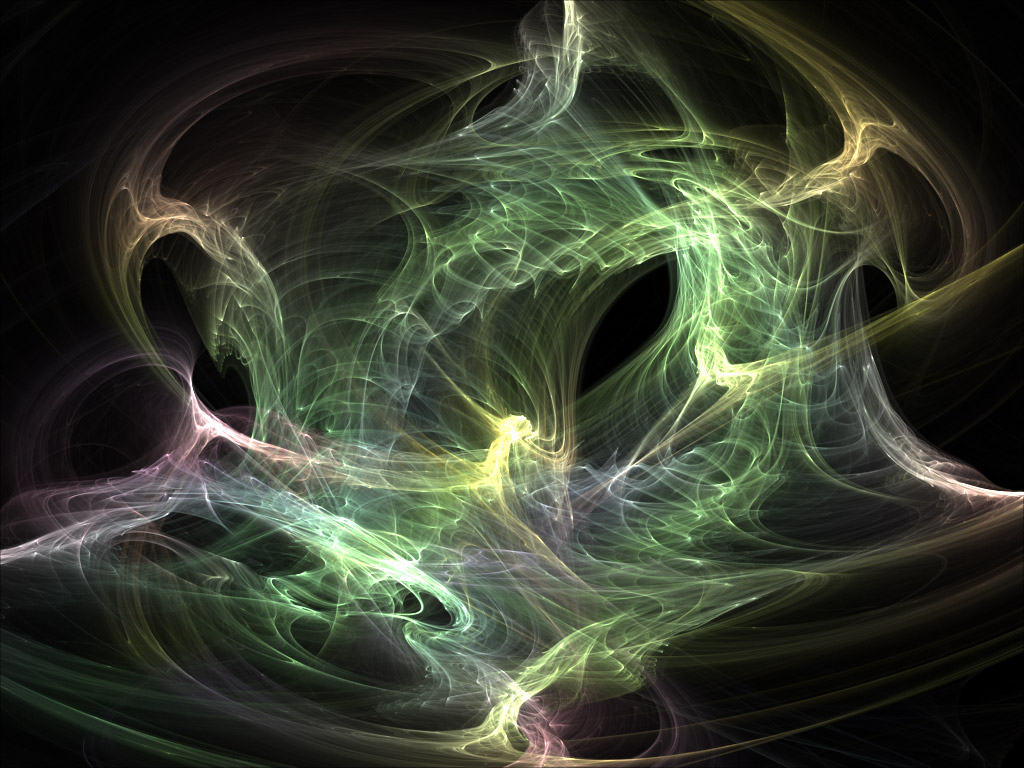 mooi
[Speaker Notes: + leerling:  “wat vind jij mooi?”]
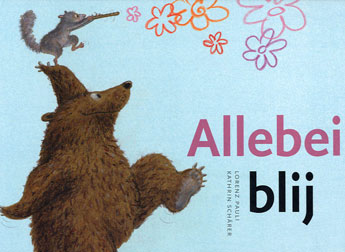 allebei
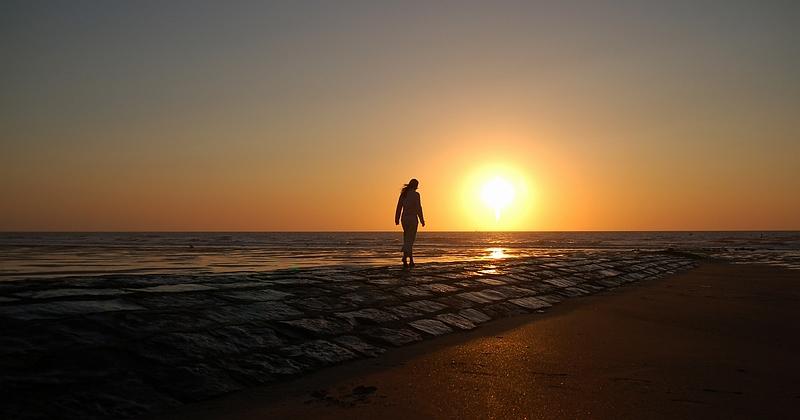 alleen
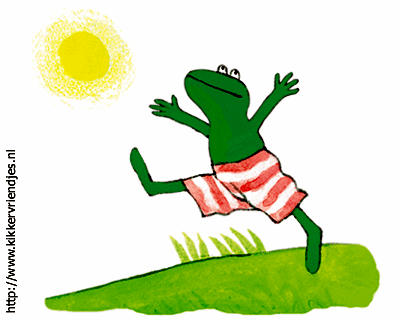 blij
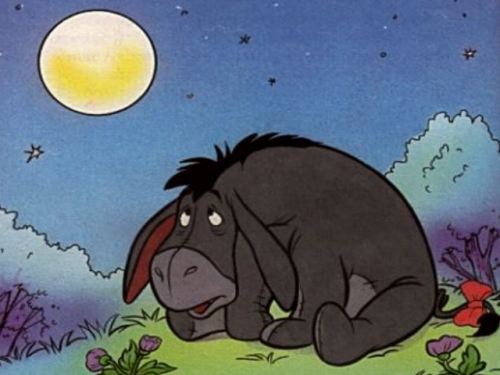 verdrietig
Werkblad
Herhaal: blij, verdrietig, huilen, lachen
Uitbeelden: “kijk eens …. “
Vraaggesprek:  welke kleuren horen bij BLIJ en welke kleuren horen bij VERDRIETIG?  Kleur de smileys in
Laat de kinderen tijdens het verhaal de kaartjes aanwijzen, wanneer zijn ze blij / verdrietig.
[Speaker Notes: + leerling:  ik ben blij als …… / ik ben verdrietig als ………]
meervoud
het broertje
de kinderwagen
de luier
het zusje
meervoud
het broertje			de broertjes
de kinderwagen		de kinderwagens
de luier				de luiers
het zusje				de zusjes
AdelaHet verhaal
Wat hebben we geleerd?
Opa en oma
Jongen en meisje
Broertje en zusje
Blij / verdrietig
Dag 4
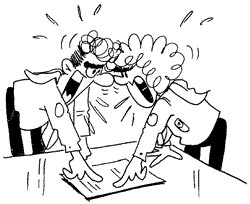 Woord van de dag:           de ruzie (ruzie maken)
Weet je nog?
Opa en oma
Jongen en meisje
Broertje en zusje
Blij / verdrietig
Adela
Klank van de week
a
i
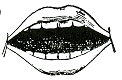 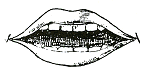 Klankoefeningen /i/
links
is
pit
in
kin
zin
zit
hik
fit
kip
dik
sik
rit
lik
wil
klankversje
weet je wat krokodillen willen?
krokodillen willen bijten
billen om in te bijten
billen om in te happen
en lekker met hun tanden klappen
Klankoefeningen /a/
tas
tak
zal
mat
man
kam
lak
pak
lam
rat
gas
gram
klankversje
dag mama
trap niet op de mat
die is nat en glad
ja schat
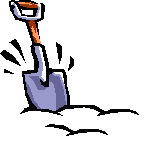 de schep
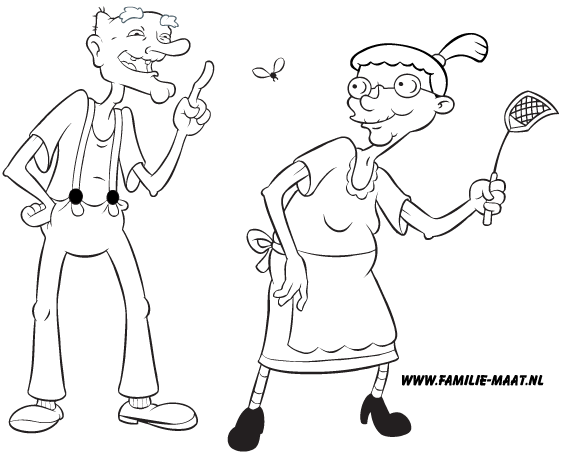 ruzie maken
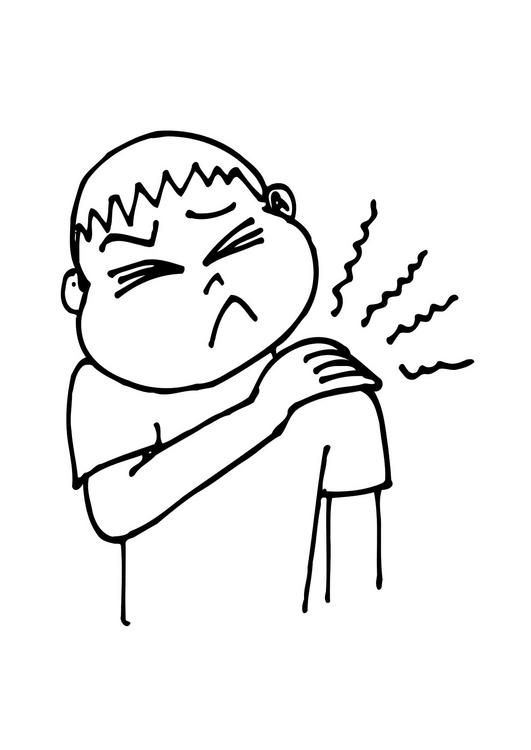 de schouder
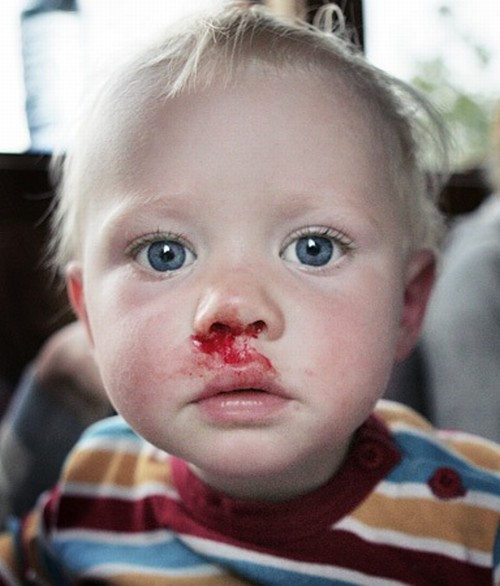 het bloed
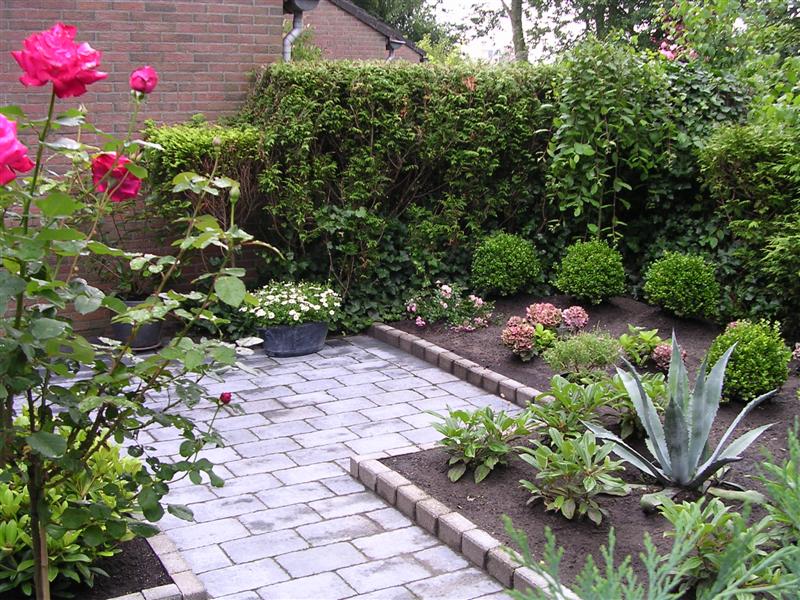 de tuin
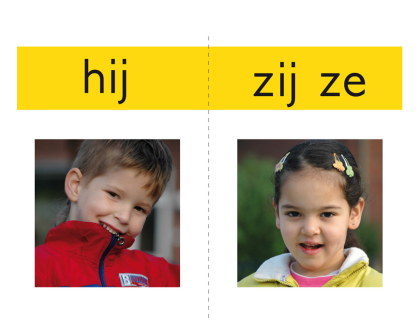 Gustav loopt.
De jongen loopt.
Hij loopt.
Mariam loopt.
Het meisje loopt.
Zij loopt.
Even oefenen
Noem de namen van klasgenoten, familieleden, personen uit de verhalen. 

Is het een hij of een zij?
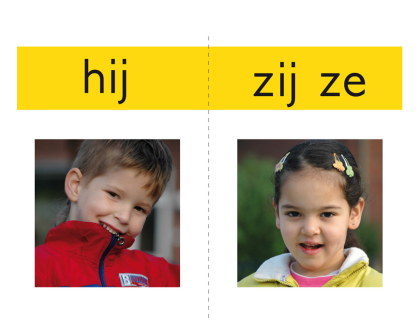 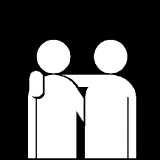 de vriend – de vriendin
[Speaker Notes: + leerling: hoe heet jouw vriend/vriendin? Zeg het terug in een zin.]
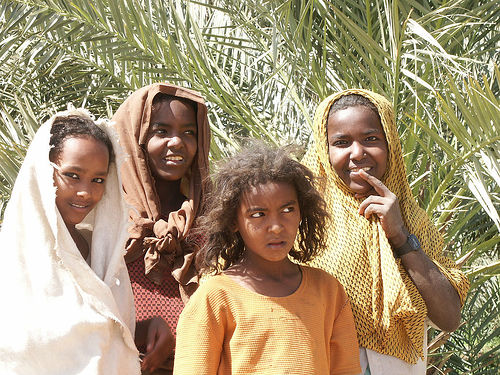 de vriendin
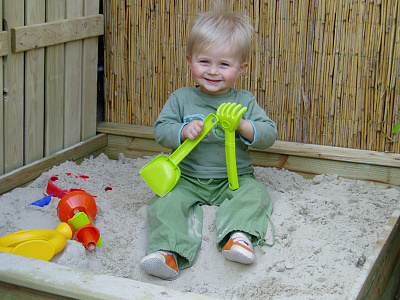 de zandbak
[Speaker Notes: + leerling: maak een zin met ‘zandbak’]
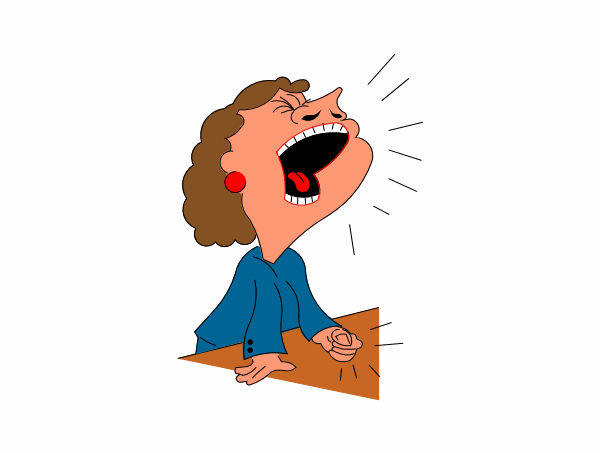 schreeuwen
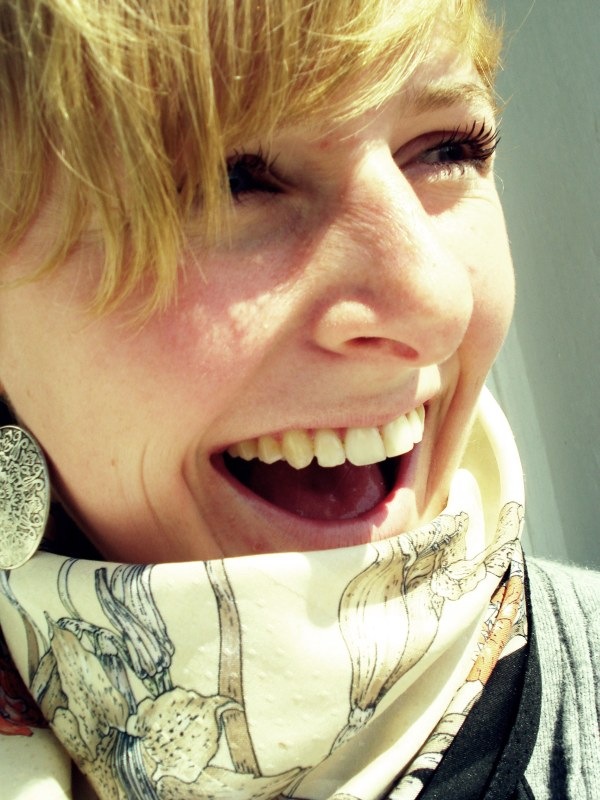 lachen
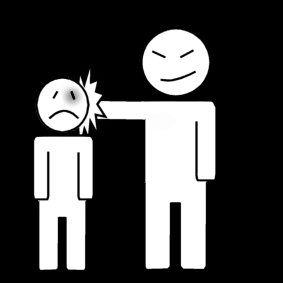 slaan
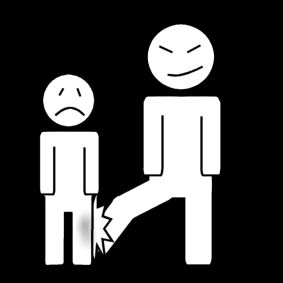 trappen
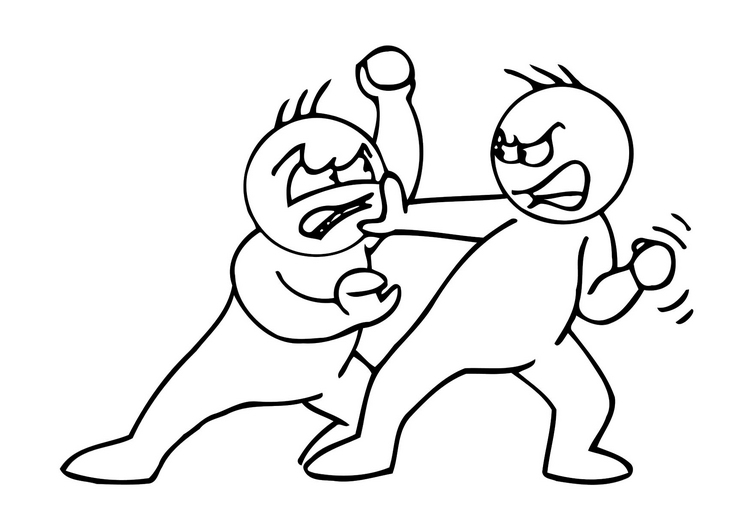 vechten
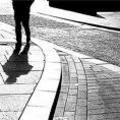 weglopen
[Speaker Notes: + leerling:  vervoeg het knipwerkwoord]
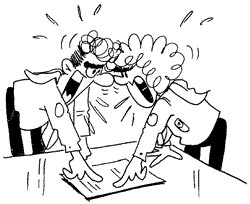 boos worden
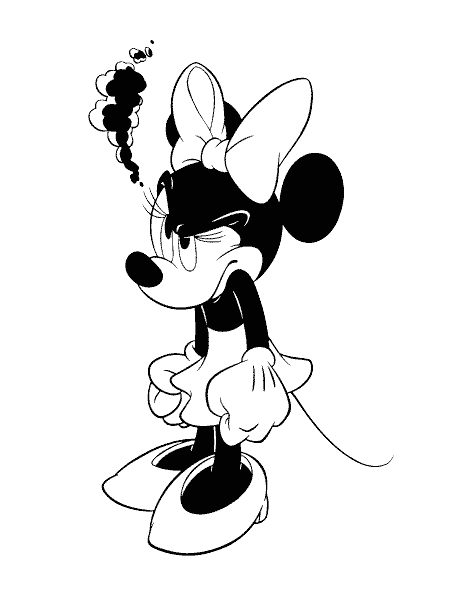 Boos worden
boos
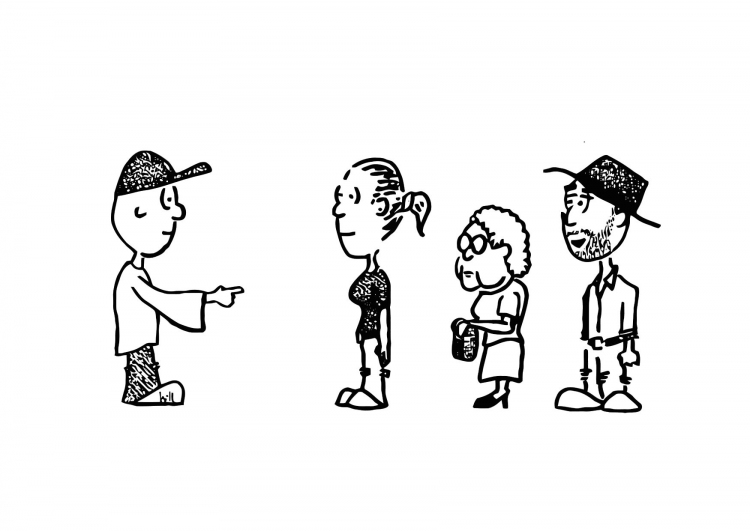 jullie
meervoud
de schep
de tuin
de vriendin
de vriend
de zandbak
meervoud
de schep			de scheppen
de tuin			de tuinen
de vriendin		de vriendinnen
de vriend			de vrienden
de zandbak		de zandbakken
meervoud
de schouder
meervoud
de schouder		de schouders
Asha wordt boos!Het verhaal
Wat hebben we geleerd?
Vertel het verhaal in je eigen woorden terug.
Dag 5
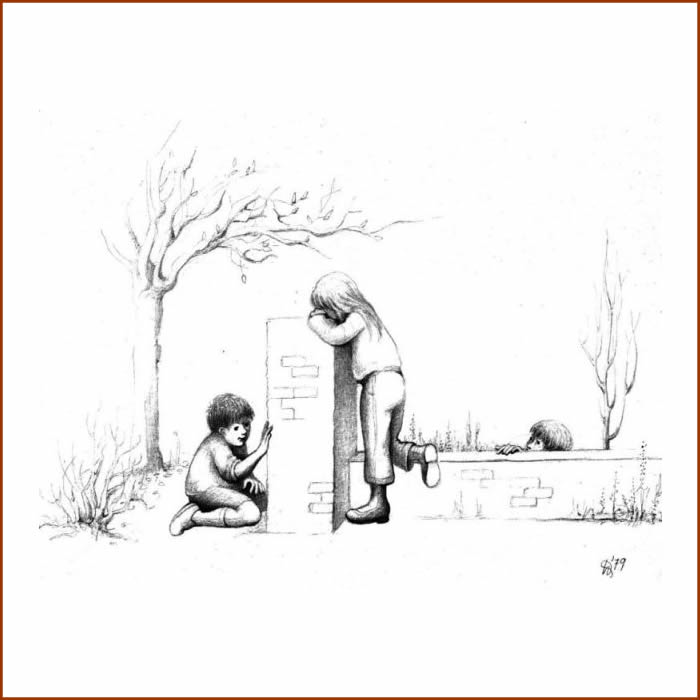 Woord van de dag:       verstoppen
Weet je nog?
Asha wordt boos
De schouder
Wegjagen
Weet je nog?Het verhaal
Klank van de week
a
i
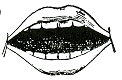 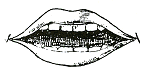 Klankoefeningen /i/
links
is
pit
in
kin
zin
zit
hik
fit
kip
dik
sik
rit
lik
wil
klankversje
weet je wat krokodillen willen?
krokodillen willen bijten
billen om in te bijten
billen om in te happen
en lekker met hun tanden klappen
Klankoefeningen /a/
tas
tak
zal
mat
man
kam
lak
pak
lam
rat
gas
gram
klankversje
dag mama
trap niet op de mat
die is nat en glad
ja schat
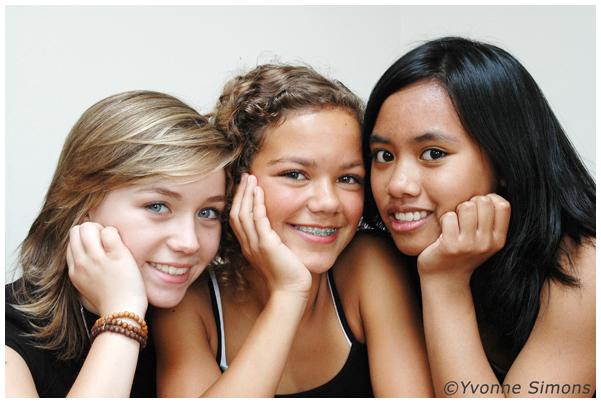 de meisjes
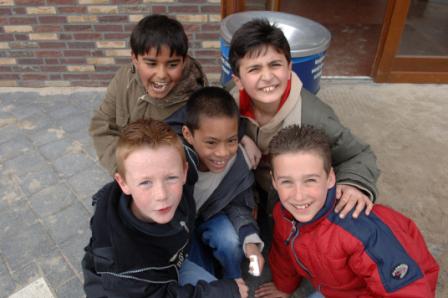 de jongens
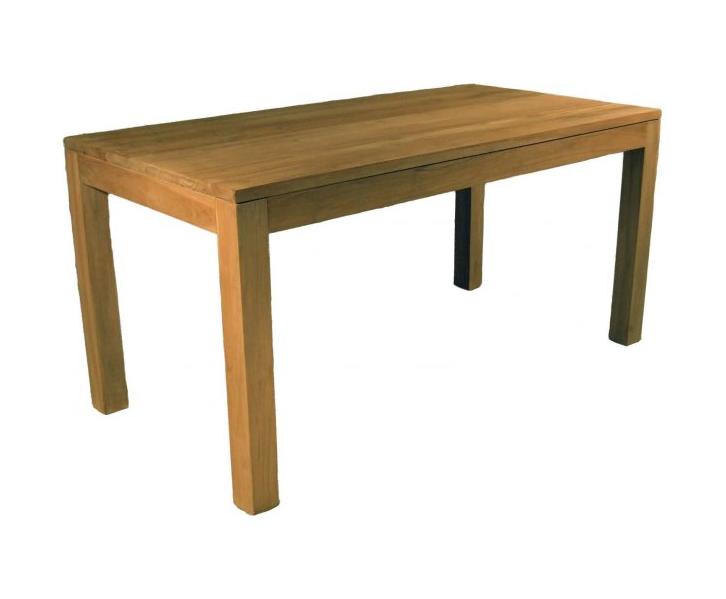 de tafel
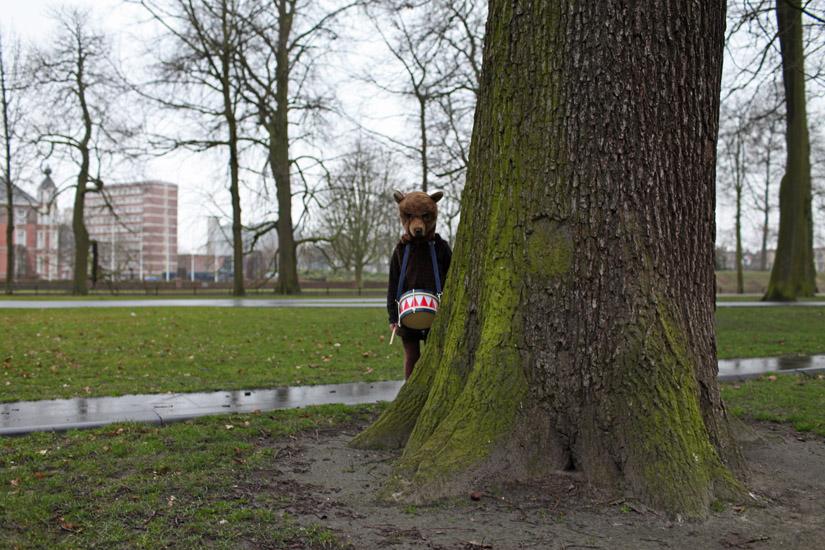 achter
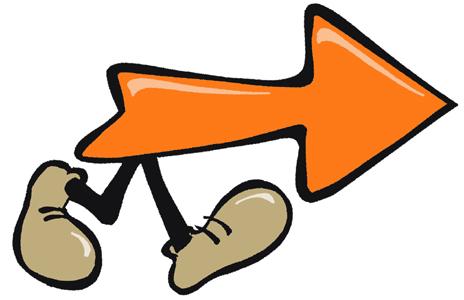 rechts
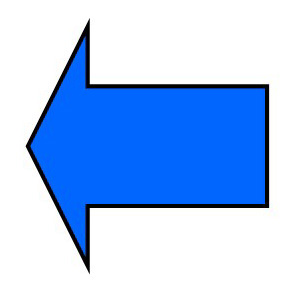 links
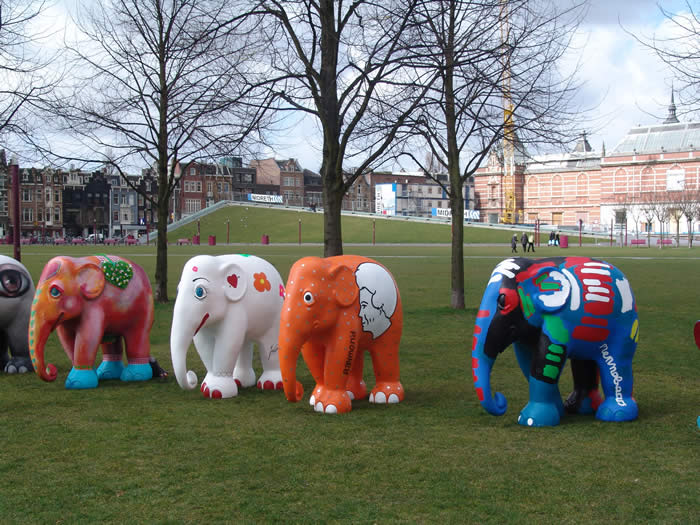 naast - midden
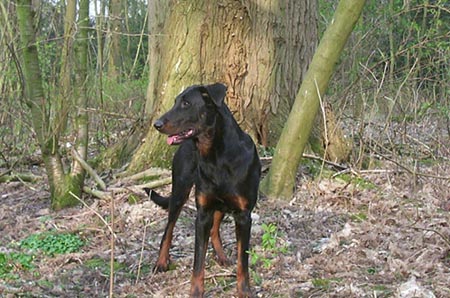 voor
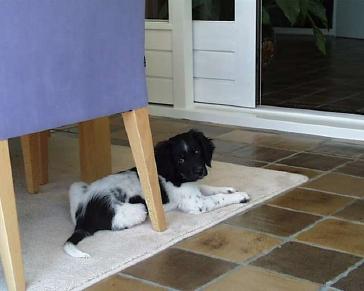 onder
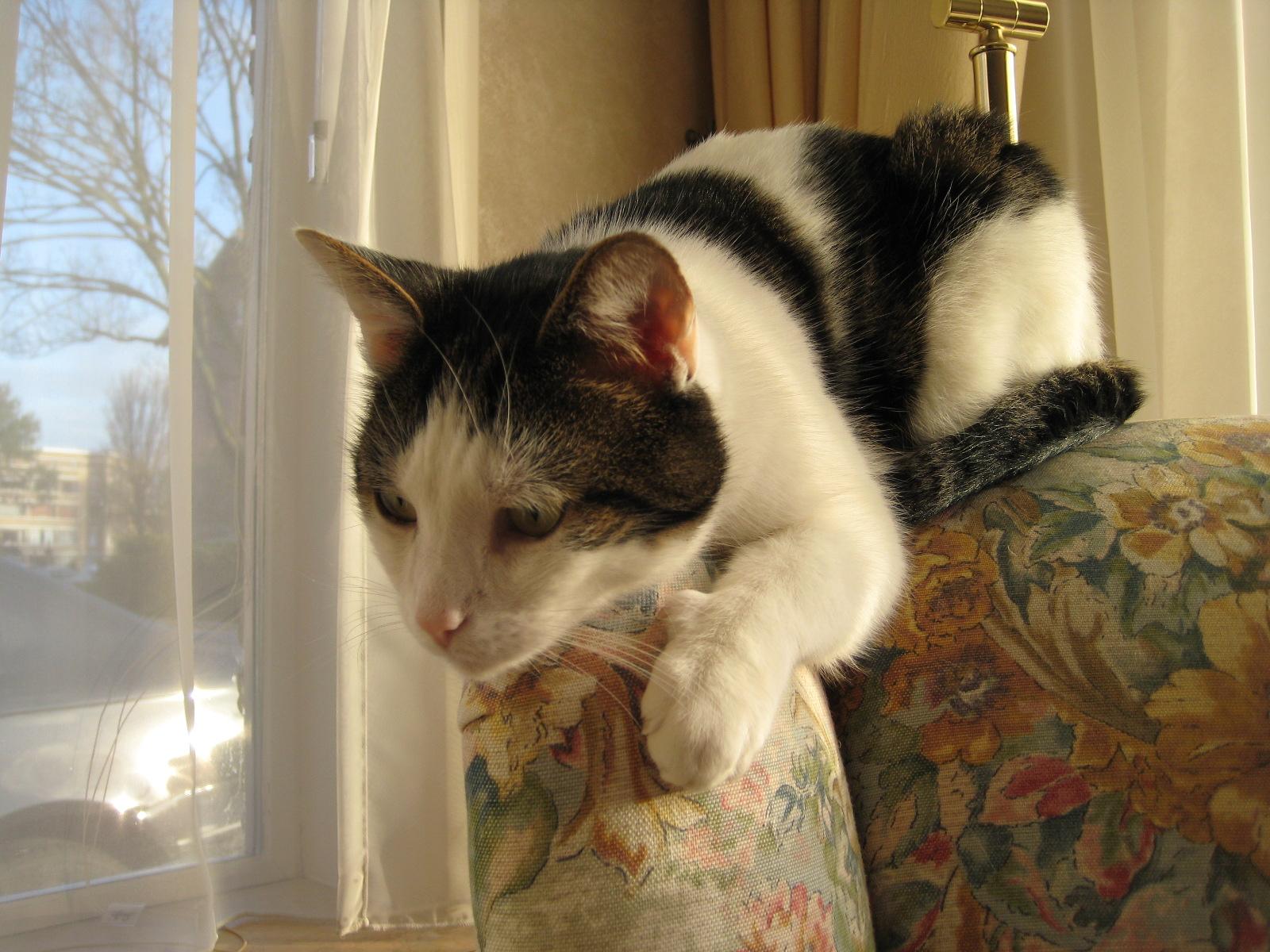 op
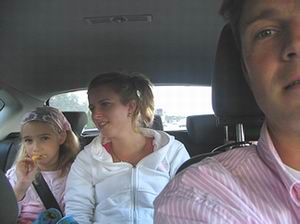 voorin - achterin
taalfuncties
om beoordeling vragen:

juf, ik ben klaar.

juf, is dit goed?
meervoud
de jongen
het meisje
de tafel
meervoud
de jongen			de jongens
het meisje		de meisjes
de tafel			de tafels
Het - woorden
Pak de HET- doos en een rood blad
Herhaal alle het woorden uit de doos
Schrijf het woord: familie op het blad
Laat de kinderen alle het- woorden opplakken  en kleuren in hun woordenboek